RSPVпротокол резервирования ресурсов
Студент
Дисциплина
Веремеев Дмитрий Анатольевич, гр. K41111c
Основы технологии программно-конфигурируемых сетей
Образовательная программа
Инфокоммуникации и цифровые медиа
01
ОБЗОР ТЕХНОЛОГИИ
RSVP
(протокол резервирования ресурсов) —протокол настройки резервирования ресурсов для Интернета.
Resource Reservation Protocol
Хост
Маршрутизатор
Используется для:
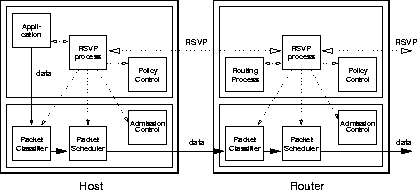 хостами для получения от сети качества обслуживания для определенных потоков или потоков данных приложения
маршрутизаторами для доставки запросов качества обслуживания (QoS) всем узлам на пути потоков
установления и поддержания состояния для предоставления запрошенной услуги
[Speaker Notes: RSVP (протокол резервирования ресурсов) — это протокол настройки резервирования ресурсов для Интернета. Он используется хостами для получения от сети определенного качества обслуживания для определенных потоков или потоков данных приложения. Он также используется маршрутизаторами для доставки запросов качества обслуживания (QoS) всем узлам на пути потоков, а также для установления и поддержания состояния для предоставления запрошенной услуги.

Работает он протокол образом: узел-источник до передачи данных, требующих определённого нестандартного качества обслуживания (например, постоянной полосы пропускания для передачи видеоинформации), посылает по сети специальное сообщение в формате протокола RSVP. Это сообщение о пути (path message) содержит данные о типе передаваемой информации и требуемой пропускной способности. Оно передаётся между маршрутизаторами по всему пути от узла-отправителя до адреса назначения, при этом определяется последовательность маршрутизаторов, в которых необходимо зарезервировать определённую полосу пропускания.]
RSVP передает запрос по сети, посещая каждый узел, который сеть использует для передачи потока.
Пытается зарезервировать ресурсы для потока.
[Speaker Notes: RSVP передает запрос по сети, посещая каждый узел, который сеть использует для передачи потока. На каждом узле RSVP пытается зарезервировать ресурсы для потока.

Маршрутизатор, получив такое сообщение, проверяет свои ресурсы с целью определения возможности выделения требуемой пропускной способности. При её отсутствии маршрутизатор запрос отвергает. Если требуемая пропускная способность достижима, то маршрутизатор настраивает алгоритм обработки пакетов таким образом, чтобы указанному потоку всегда предоставлялась требуемая пропускная способность, а затем передаёт сообщение следующему маршрутизатору вдоль пути. В результате, по всему пути от узла-отправителя до адреса назначения резервируется необходимая пропускная способность с целью обеспечения запрашиваемого качества обслуживания.]
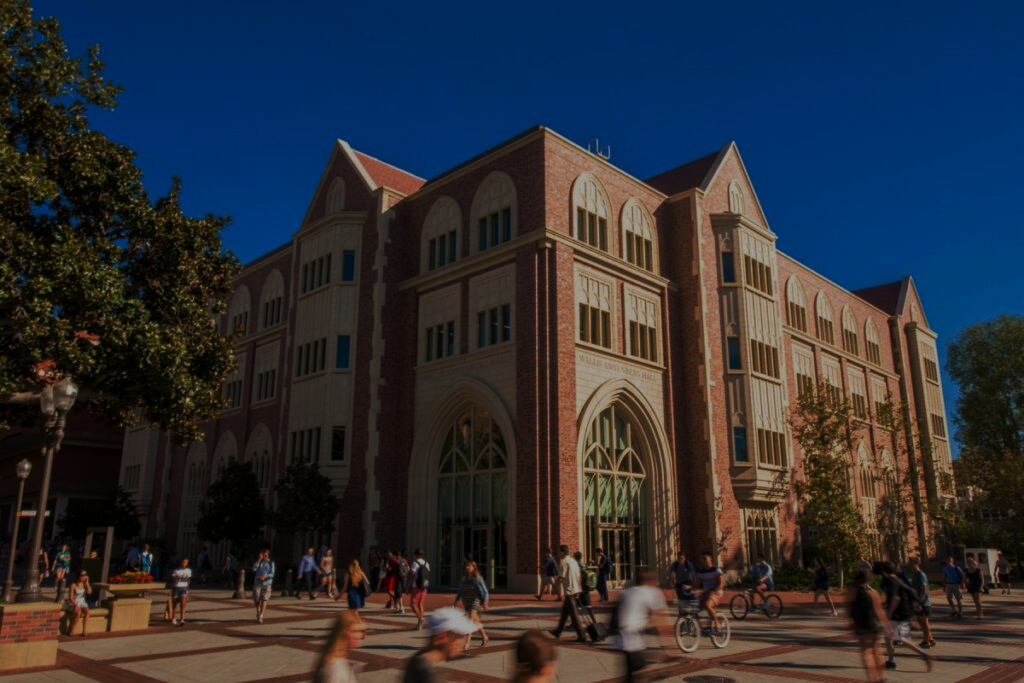 ПРОИСХОЖДЕНИЕ
Первоначально RSVP был задуман исследователями из Университета Южной Калифорнии (USC), Института информационных наук (ISI) и Исследовательского центра Xeroxs в Пало-Альто (PARC).
[Speaker Notes: Первоначально RSVP был задуман исследователями из Университета Южной Калифорнии (USC), Института информационных наук (ISI) и Исследовательского центра Xeroxs в Пало-Альто (PARC). Инженерная рабочая группа Интернета (IETF) в настоящее время работает над стандартизацией через рабочую группу RSVP.]
02
ПОТОКИ ДАННЫХ RSVP
Определяется тремя параметрами:
поток данных с определенным адресатом и протоколом транспортного уровня
Сессия для RSVP
Dest Address (адрес назначения)
указывает IP-адрес получателя пакетов данных и может быть индивидуальным или групповым
Protocol Id (ID протокола)
указывает идентификатор протокола IP
DstPort (порт назначения)
демультиплексируемая далее «точка» транспортного или прикладного уровня
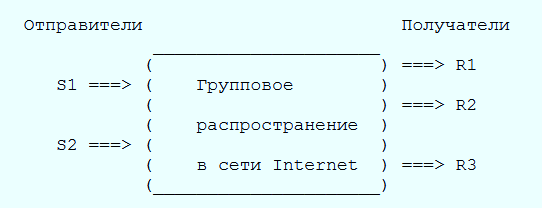 Для индивидуальной передачи будет один хост-получатель, но может быть множество отправителей; RSVP позволяет организовать резервирование для передачи «многие одному».
Поток пакетов данных в одной сессии RSVP
[Speaker Notes: RSVP определяет «сессию», как поток данных с определенным адресатом и протоколом транспортного уровня.

Сессия RSVP определяется тремя параметрами: DestAddress, ProtocolId [, DstPort]. DestAddress указывает IP-адрес получателя пакетов данных и может быть индивидуальным или групповым. Параметр ProtocolId указывает идентификатор протокола IP. Необязательный параметр DstPort представляет собой «обобщенный порт получателя» – некоторую демультиплексируемую далее «точку» транспортного или прикладного уровня.

На рисунке показан поток пакетов данных в одной сессии RSVP в предположении групповой рассылки. Стрелки показывают данные от отправителей S1 и S2 к получателям R1, R2 и R3, а облако представляет сеть распределения, созданную групповой маршрутизацией. При групповом распространении копия каждого пакета от S передается каждому получателю R; при индивидуальной адресации получатель один (R). Каждый отправитель S может работать на отдельном хосте Internet или один хост может поддерживать множество отправителей с разными обобщенными портами отправителя.]
03
МОДЕЛЬ РЕЗЕРВИРОВАНИЯ
ЭЛЕМЕНТАРНЫЙ ЗАПРОС РЕЗЕРВИРОВАНИЯ
Дескриптор потока
Flow spec
Filter spec
желаемые параметры QoS
спецификация потока
спецификацией фильтров
набор пакетов данных потока, к которым относятся параметры QoS
Точный формат спецификации фильтров зависит от используемого протокола (IPv4 или IPv6)
Каждый маршрутизатор должен быть способен проверять эти поля
Фильтрация по IP-адресам
Фильтрация по номерам портов
[Speaker Notes: Элементарный запрос резервирования RSVP включает спецификацию потока (flowspec) вместе со спецификацией фильтров (filter spec); вместе их называют дескриптором потока.

Спецификация потока указывает желаемые параметры QoS. Спецификация фильтров совместно со спецификацией сессии определяет набор пакетов данных потока, к которым относятся параметры QoS, заданные спецификацией потока.

Для простоты (и минимизации использования уровней) базовая спецификация фильтров, определяемая в данной спецификации RSVP ограничивается фильтрацией по IP-адресам отправителей и (необязательно) номерам портов UDP/TCP.]
ДЕЙСТВИЯ НА ПРОМЕЖУТОЧНЫХ УЗЛАХ
Резервирование на канале
Пересылка запроса
Процесс RSVP передает запрос на входной контроль и контроль правил
После успешной проверки узел организует классификатор пакетов для выбора пакетов данных
Запрос распространяется в восходящем направлении к соответствующим источникам данных
[Speaker Notes: На каждом промежуточном узле запрос на резервирование инициирует два действия.

Процесс RSVP передает запрос на входной контроль и контроль правил. Если какая-либо из проверок не проходит, резервирование отвергается и процесс RSVP возвращает сообщение об ошибке отправившему запрос получателю (получателям).

Запрос на резервирование распространяется в восходящем направлении к соответствующим источникам данных. 
а
Набор хостов-отправителей, для которых распространяется запрос на резервирование называют областью запроса.]
04
СТИЛИ РЕЗЕРВИРОВАНИЯ
АТРИБУТЫИ СТИЛИ РЕЗЕРВИРОВАНИЯ
[Speaker Notes: Запросы на резервирование включают набор опций, называемый «стилем» (style) резервирования.

Стиль с шаблонным фильтром (Wildcard-Filter – WF)
Стиль WF предполагает совместно используемое резервирование с заданными шаблоном отправителями. 

Стиль с фиксированным фильтром (Fixed-Filter – FF)
Стиль FF предполагает раздельное резервирование с явным выбором отправителей

Разделяемый с явным заданием (Shared Explicit – SE)
Стиль SE предполагает разделяемое резервирование с явным заданием отправителя.

Чтобы быть более понятным, приведу пример:  стили резервирования Разделяемый с явным заданием (SE) и Шаблонный фильтр (WF) могут использоваться для пакетной передачи звука — поскольку одновременно может говорить ограниченное число людей, каждый получатель может ввести запрос на резервирование в стиле WF или SE с удвоенной по отношению к одному говорящему полосой (это позволит передать два звуковых канала одновременно).

А стиль FF, создающий раздельные резервы для потоков от разных отправителей, хорошо подходит для видео-приложений.]
05
ИНТЕРФЕЙСЫ RSVP
ПРИКЛАДНОЙ ИНТЕРФЕЙС RSVP
Регистрация сессии
Определение отправителя
Резервирование
Освобождение
Функции
Вызов инициирует обработку RSVP для сессии, определённую DestAddress вместе с ProtocolId и, возможно, номером порта DstPort.
Отправитель использует этот вызов для задания или изменения атрибутов потока данных.
Вызов для организации или изменения резервирования ресурсов в сессии, зарегистрированной с Session-id.
Вызов удаляет состояние RSVP для сессии, заданной session-id.
[Speaker Notes: RSVP на маршрутизаторе имеет интерфейсы для маршрутизации и контроля трафика.

Здесь будет описан базовый интерфейс между приложением и управляющим процессом RSV.

Регистрация сессии
Этот вызов инициирует обработку RSVP для сессии. При успешном завершении SESSION незамедлительно возвращает локальный идентификатор сессии Session-id, который может использоваться в последующих вызовах.

Определение отправителя
Отправитель использует этот вызов для задания или изменения атрибутов потока данных. Первый вызов, зарегистрированной как Session-id будет инициировать передачу RSVP сообщений пути для данной сессии, последующие вызовы могут менять информацию о пути.

Резервирование
Получатель использует этот вызов для организации или изменения резервирования ресурсов в сессии, зарегистрированной с session-id. Первый вызов будет инициировать периодическую передачу сообщений. Последующий вызов может служить для изменения параметров, заданных предшествующим вызовом.

Освобождение
Этот вызов удаляет состояние RSVP для сессии, заданной session-id.]
ИТОГИ
Протокол резервирования ресурсов (RSVP) используется в системах реального времени для эффективной передачи диапазона качества на конкретный приемник.
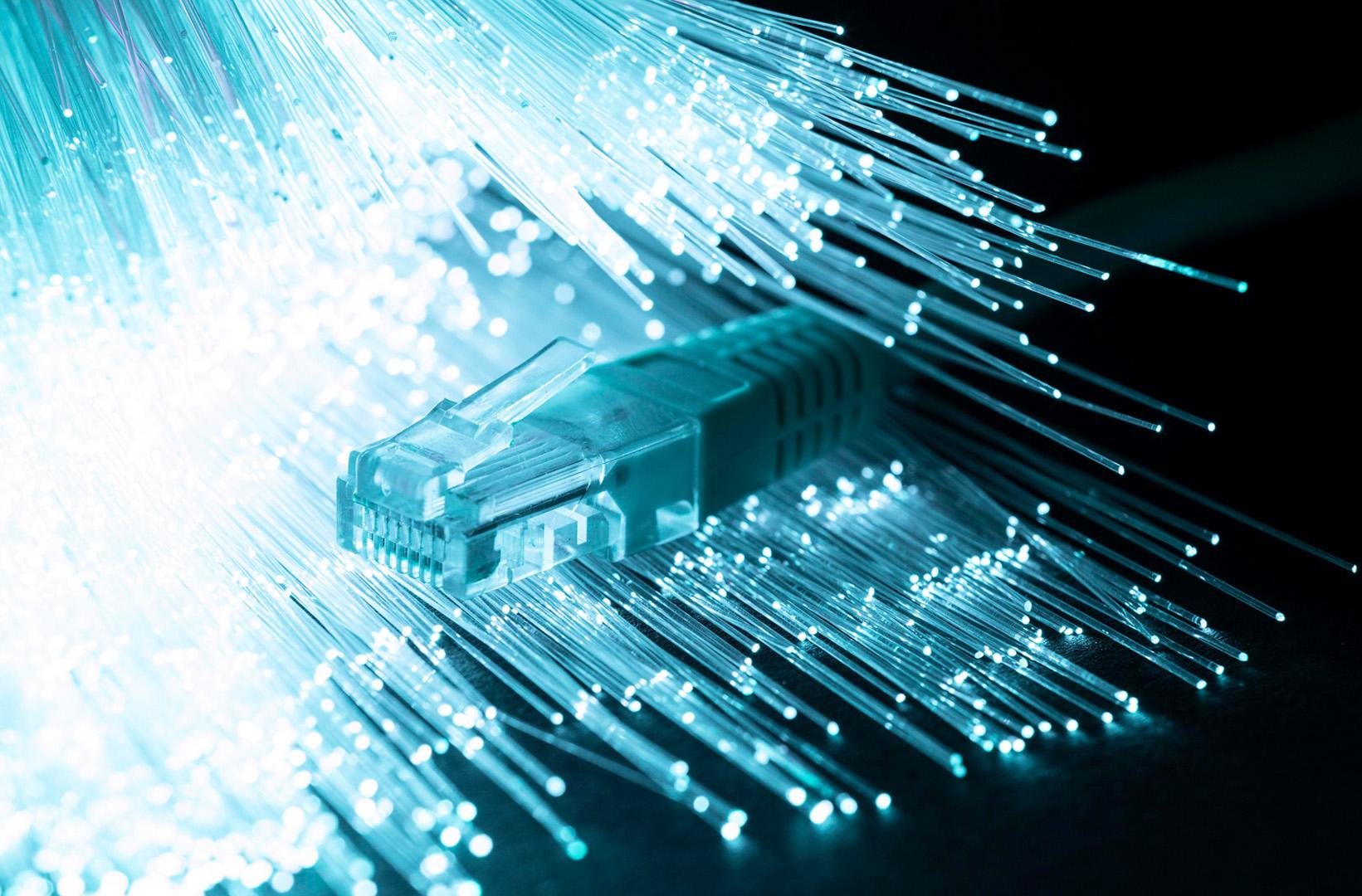 Качество обслуживания обеспечивается протоколом RSVP
RSVP динамически адаптируется к изменению маршрута для эффективной передачи сообщений
Классификация, управление буфером и планирование эффективно управляются с помощью RSVP
[Speaker Notes: Протокол резервирования ресурсов (RSVP) используется в системах реального времени для эффективной передачи диапазона качества на конкретный приемник. Обычно он используется стороной получателя для быстрой доставки пакетов передачи от отправителя к получателю.

RSVP инициируется получателем и является симплексным (однонаправленным) - узел-получатель просто получает пакеты.
Качество обслуживания обеспечивается протоколом RSVP
Классификация, управление буфером и планирование эффективно управляются с помощью RSVP	
Он динамически адаптируется к изменению маршрута для эффективной передачи сообщений

Механизмы протокола RSVP обеспечивают общие средства создания и обслуживания состояния распределенного резервирования многоадресатных и одноадресатных маршрутов доставки.]
Студент
Веремеев Дмитрий Анатольевич, гр. K41111c
Образовательная программа
Инфокоммуникации и цифровые медиа
Дисциплина
Основы технологии программно-конфигурируемых сетей
[Speaker Notes: https://www.protokols.ru/WP/rfc2205/?print=print
https://www.osp.ru/nets/1996/09/141970
Quality of service networking. Internetworking Technologies Handbook, pages 491:1932.
Quality of service. http://www.objs.com/survey/QoS.htm, pages 16, January 1997.
L. B.Braden and S.Jamin. Resource reservation protocol (rsvp) – version functionaspecification.
R. P. D. Harrington and B. Wijnen. An architecture for describing snmp management frameworks http://www.ietf.org/rfc/rfc2261.txt?number=226 1, February 1998.
B. L. F. Baker and M. Talwar. Rsvp cryptographic authentication. http://www.ietf.org/rfc/rfc2747.txt?number=274 7, January 2000.
G. Huston. Next steps for the ip qos architecture. http://www.ietf.org/rfc/rfc2296.txt?number=229 6, March 1998.
G. Huston. Internet Performance Survival Guide. Wiley Computer Publishing, 2000.]